LTW防水樹脂製品　Surlok Plus製品紹介
アンフェノールジャパン株式会社
営業第二部
2020/3/12
AU/BU/CU/DUシリーズ
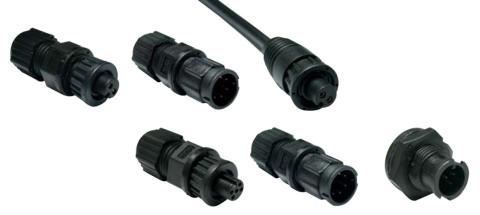 2点バヨネット嵌合
防水：嵌合時IP67
使用温度：－40℃～＋105℃
嵌合回数：1000回
現場組み立て式とオーバーモールドタイプあり
2A,5Aタイプのほか10A,20Aの複合タイプあり
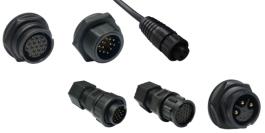 PWEシリーズ
電源用コネクタ
定格電流20A
嵌合時IP67
プラグ外径30.2mm
最大7芯
ねじ式と2点バヨネット嵌合の2タイプ
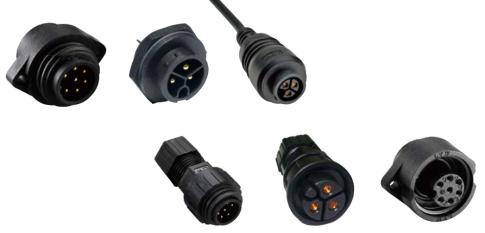 RCPシリーズ
防水イーサネットコネクタ
CAT5E及びCAT6に対応
市販のLANケーブルに面倒な結線作業や工具不要で簡単組立
嵌合時IP67　（カスタムでIP68）に対応
メタル製シェルもあり
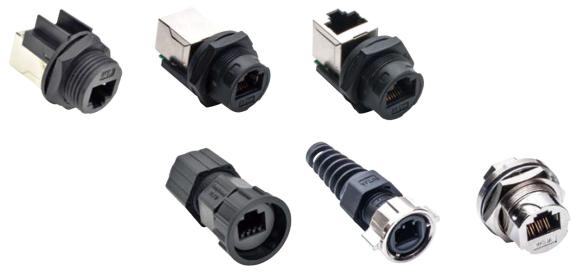 X-Lokシリーズ
プッシュロック方式のクイック嵌合
単体IP68
耐UV性の強化樹脂ハウジングで屋外対応
屋外用LED照明、農業用センサー、監視カメラなど実績
導入例）車両レールセンサー（レール自体の歪、温度などの測定センサー）
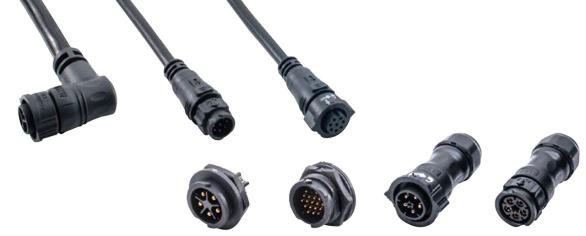 HS-Lokシリーズ
最大6芯の超小型プッシュプルコネクタ（プラグ外径14㎜)
嵌合時IP68
耐UV性の強化樹脂ハウジングで屋外対応
屋外用LED照明、通信機器、モバイル機器、監視カメラなどに実績
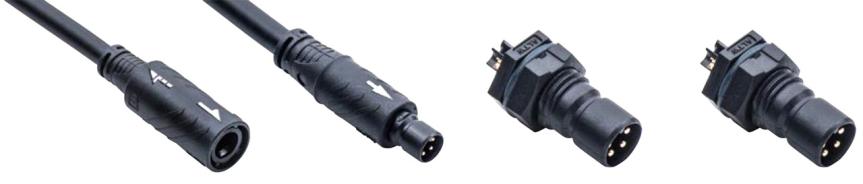 SDBシリーズ
産業用途の防水D-Subコネクタ
レセプタクル：IP68　　プラグ：IP67
通常のD－SUBと同じ芯数に対応
スタンダード：9,15,25,37,50芯
高密度　　　：15,26,44,62,78芯
プラグ側は組立タイプのほかオーバーモールド品もあり
DVIコネクタ・HDMIコネクタもラインナップ
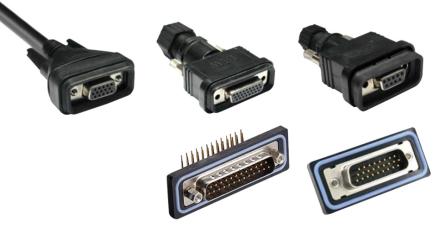 UCシリーズ
USB規格『USB Type-C™』に準拠した防水コネクタ
非嵌合時IP67
通信速度最大10Gps
3種類のラインナップ
Swift-LA・・・産業機器用途向けの樹脂製
Swift-LP・・・小型デバイス用途に最適なFPCタイプ
Swift-GG・・・耐振動性に優れた車載向け
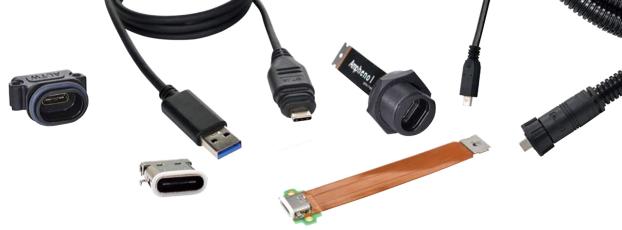 導入事例①
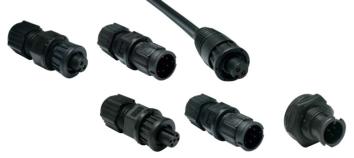 建機搭載用接近検知システム
AU及びRCPシリーズ採用
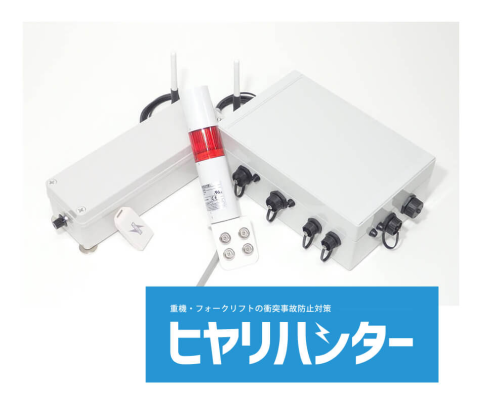 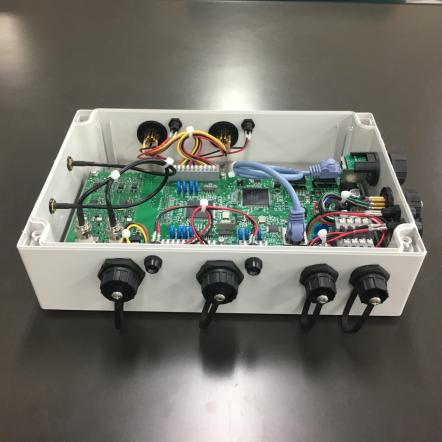 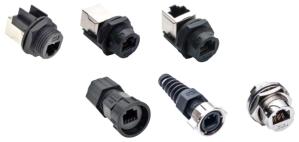 導入事例②
鉄道レール　ひずみセンサ
Xlok採用
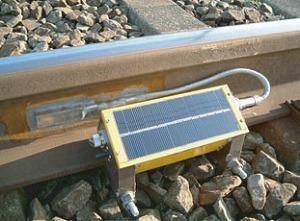 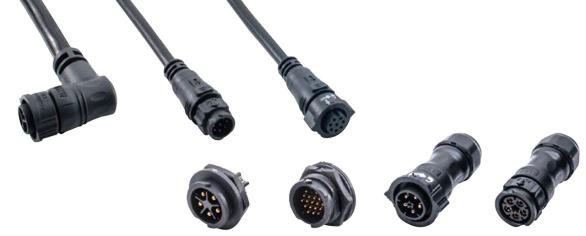 導入事例③
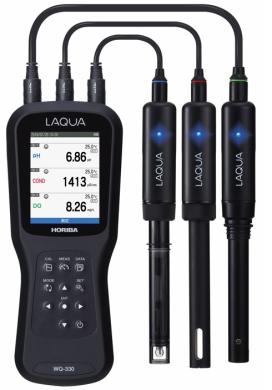 ポータブル水質計
HS-lokを採用
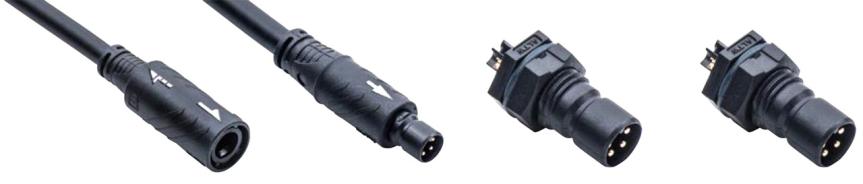 導入事例④
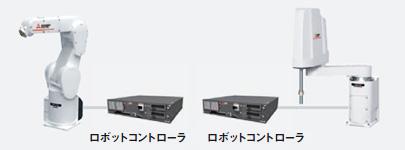 ロボット
FA印刷機
防水D-SUB　SDB採用
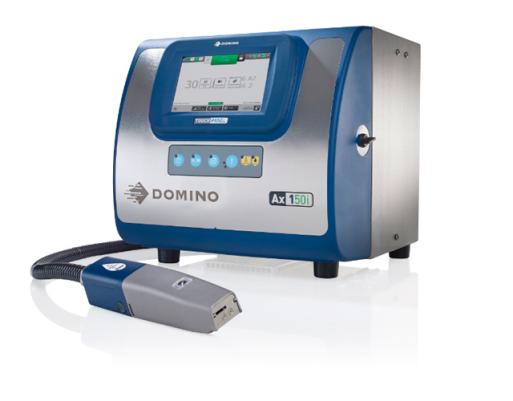 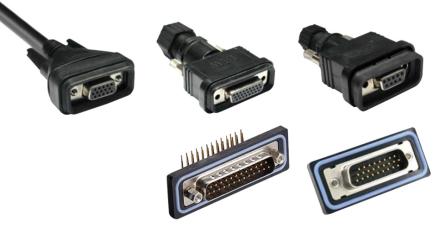 導入事例⑤
FA用アームオプションにUSBtypeC採用
防水で小型要求
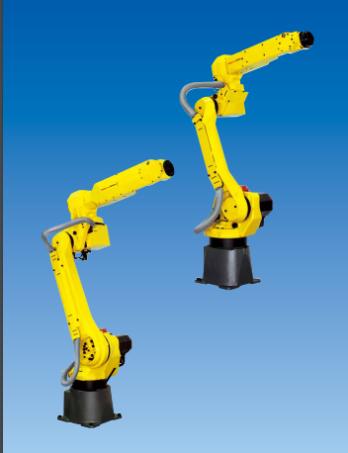 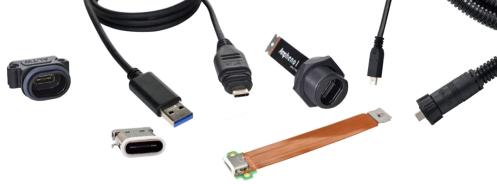 SurLok Plusコネクタ
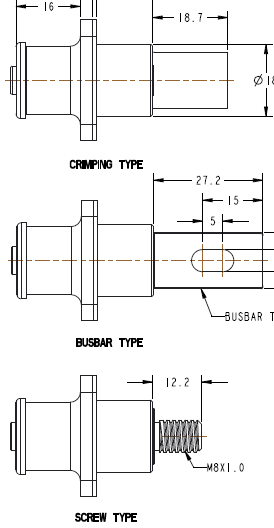 100A～350Aの大電流に対応
スプリングロック構造をもったワンタッチ接続
結線　プラグ : 圧着　レセプタクル : 圧着・ねじ式・バスバー
IP67の防水防塵性
難燃性： UL 94-V0、車材燃試2017-1488K
鉄道車両用材料燃焼性試験：「難燃性」合格（車材燃試2017-1488K）
UL1977認証取得
プレスフィットタイプあり（コンタクトサイズ5.7mm）
EMIシールドタイプあり
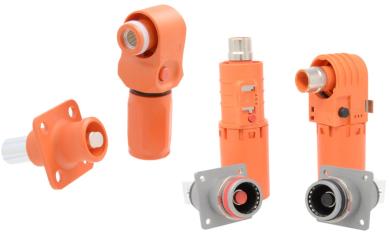 SurLok Plusコネクタ
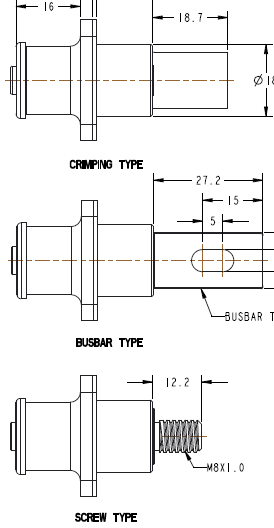 主なターゲット
定置型蓄電池
EV用高圧系配線回り
建機向けECU
鉄道車両
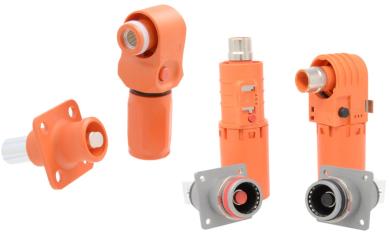 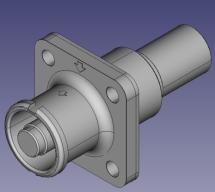 導入事例　E-スクータ 　試作
バッテリ、モータ間　
Powerlok 120シリーズ　 
ケーブル 16㎟
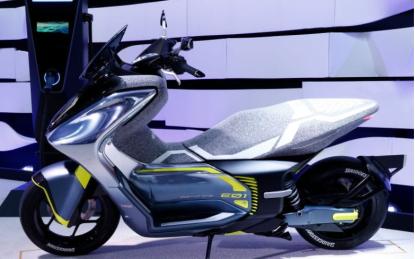 *写真はイメージです
導入事例  地下鉄丸ノ内線　非常走行用バッテリ
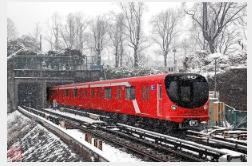 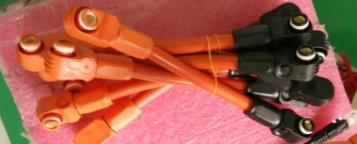 東京メトロ　2000系
導入事例 E-3輪車両　バッテリ
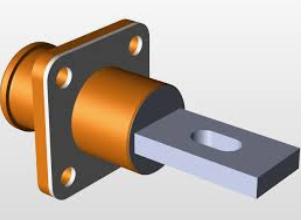 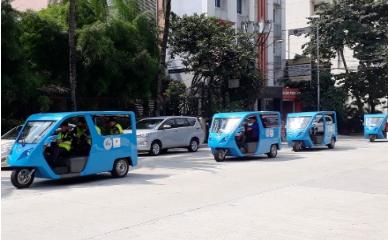 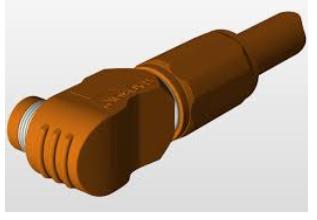 導入事例　車載用バッテリ
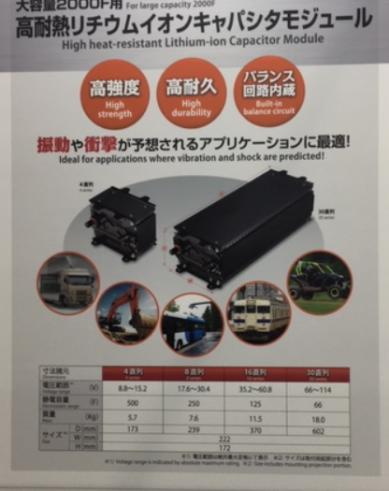 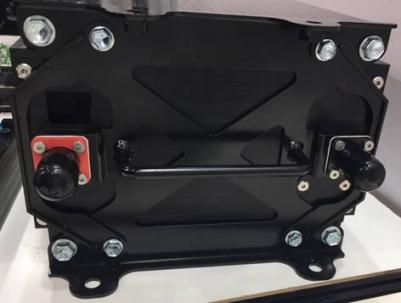 導入事例  定置型蓄電池
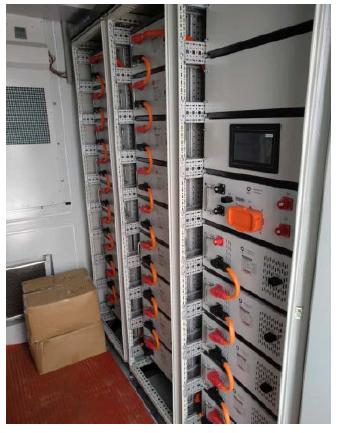 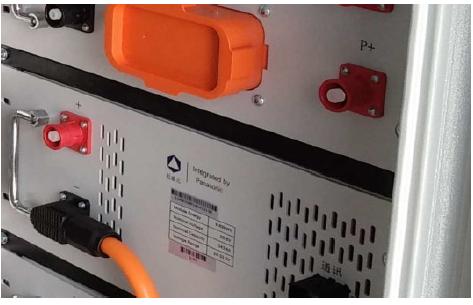 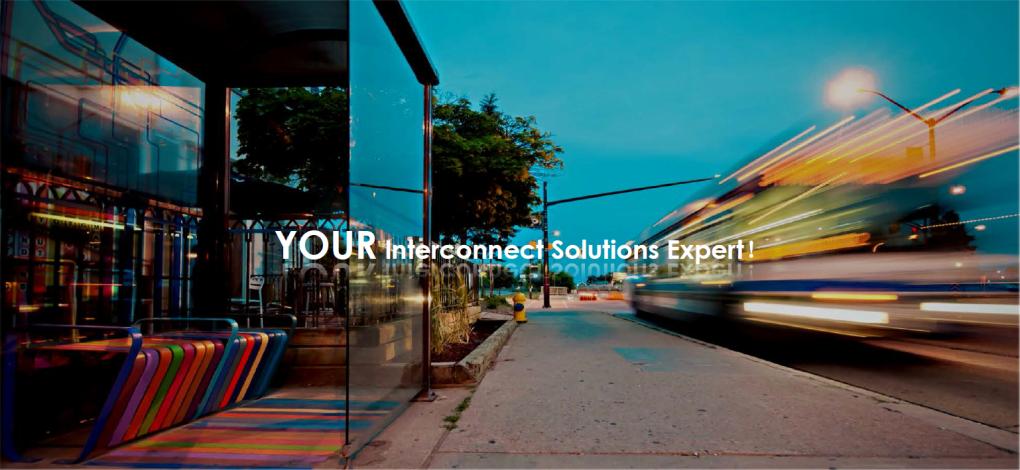 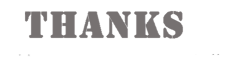